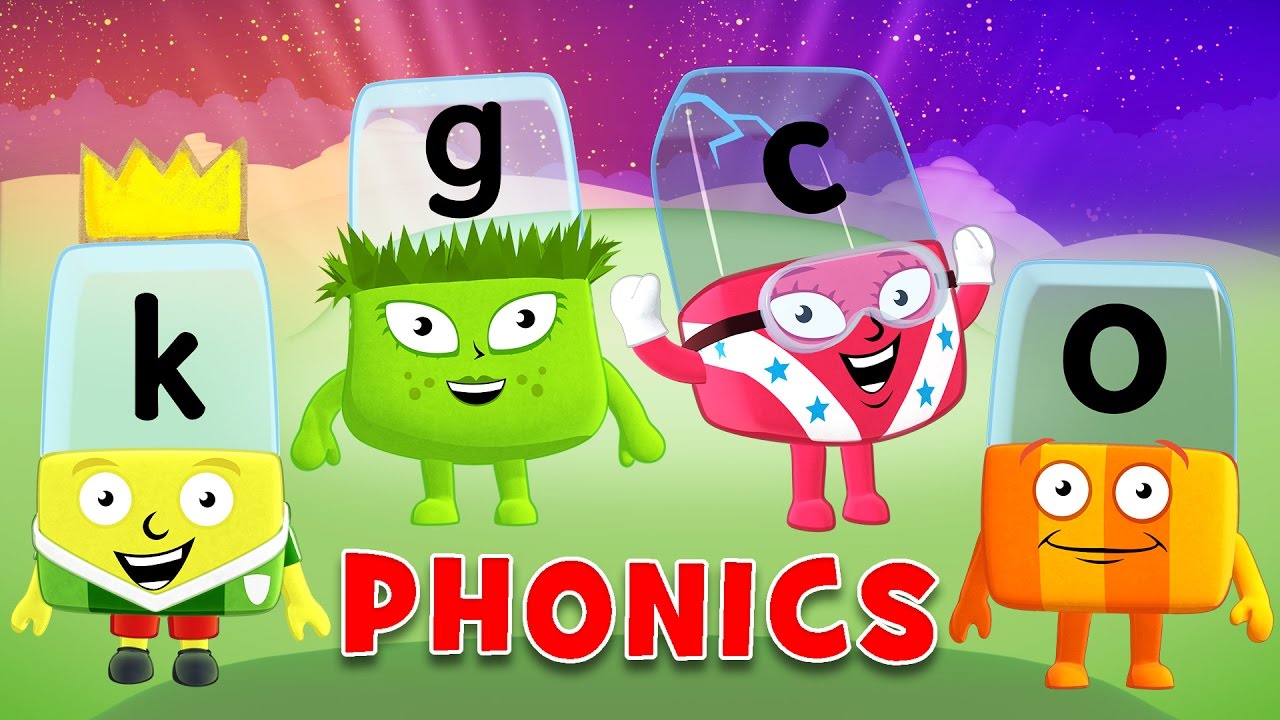 Tuesday 12th January
Phonics - Phase 3
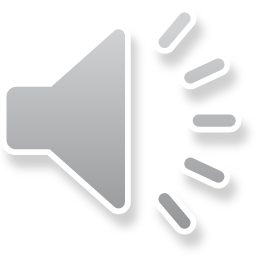 Can you guess what our phoneme is today?
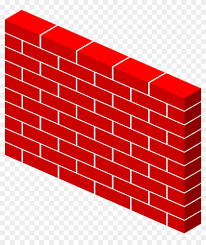 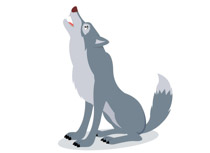 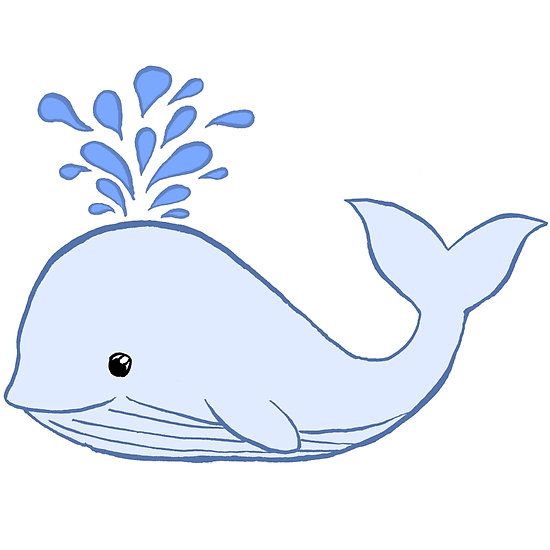 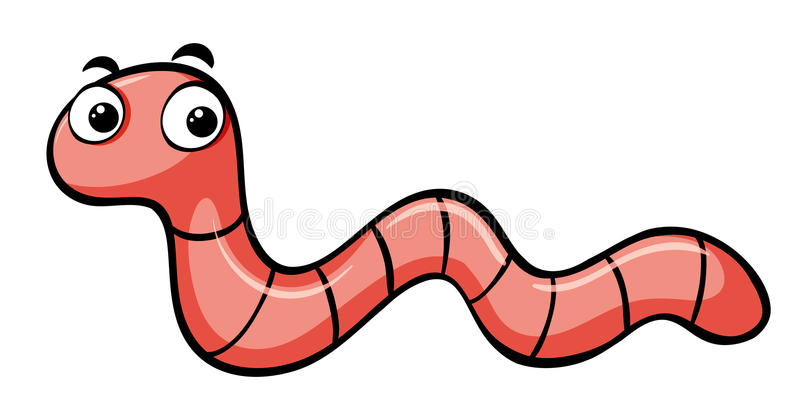 Our phoneme today is…
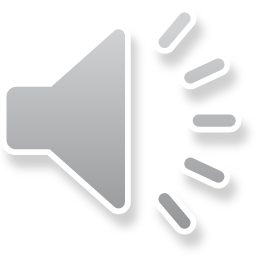 win
w
wash
web
window
Can you say these words with our phoneme in? See if you can sound out the words then blend to read
Click the pictures that begin with ‘w’ to move them into the middle.
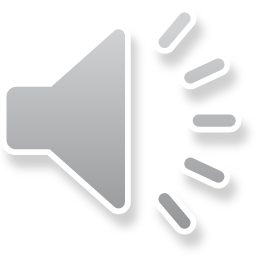 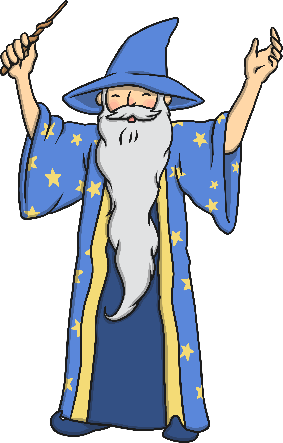 w
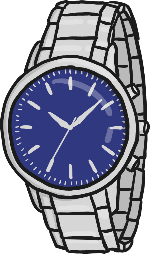 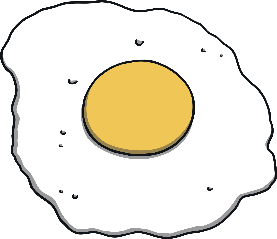 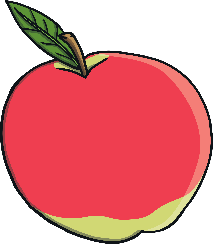 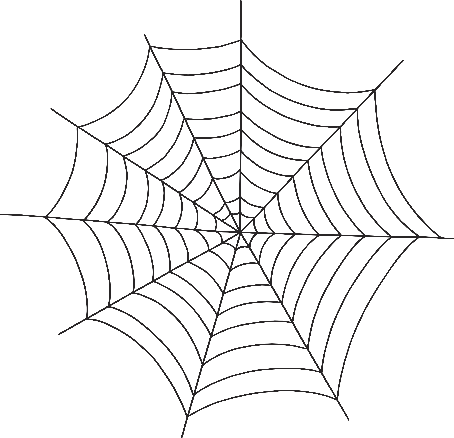 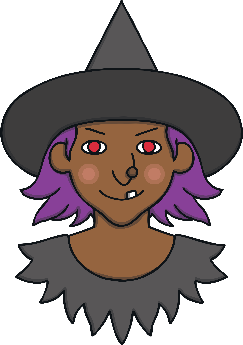 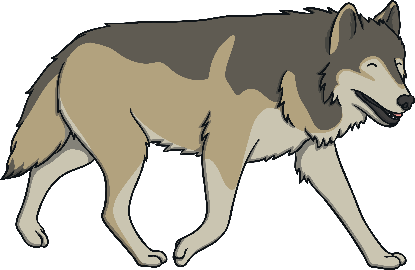 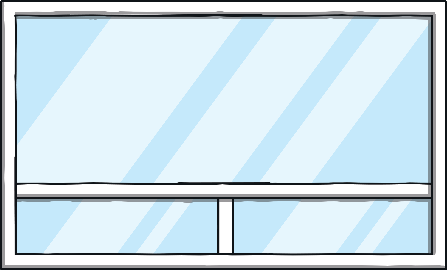 Have a go at reading these questions. Is the answer YES or NO?
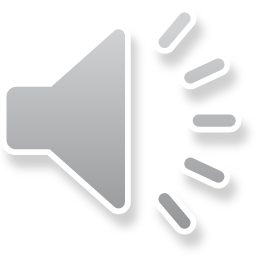 Is the sun wet?                        Can men jog to get fit?

Has a pot of jam got a lid? 

Can a van go up a hill?              Has a cat got a web? 

Will a pig put on a wig?

Draw a picture to match one of these questions – e.g. a pig in a wig or a man jogging